Quick Guide to Collaboration for Development
.
Introduction
This guide is created as a resource to provide you with a simple overview of the Collaboration for Development (C4D) platform.  

Collaboration for Development (C4D) is a secure social collaboration platform focused on development issues, that enables experts and practitioners to conduct online brainstorming, consultations, discussions, knowledge-sharing and learning, and much more.


You are encouraged to familiarize yourself with the platform by walking through the main features.
.
Table of Contents
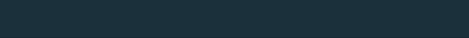 Accessing and discovering C4D
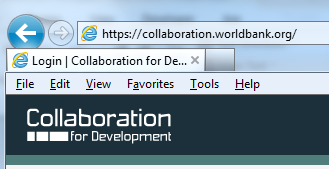 1. Access C4D

To access the platform  type in your browser: 
http://collaboration.worldbank.org

2. Log into C4D

World Bank Group Staff:  On the upper white box on the log-in page click on the red log-in tab. Once on the log-in page enter your UPI and Passkey.

Non-WBG Staff: On the lower right corner of the log-in page, enter your email address and click on the Confirm Address button below. An email confirmation will be sent with a token. Click on the link provided in the email and create a log-in and password. Use the log-in and password to sign in under Log in to C4D for future visits. 

3. Explore the Menu
Click on your name in the top right corner to explore the main Collaboration for Development menu.
Inbox & Activity: captures activity for people and groups you follow
View Profile: shows your profile as it will be seen by the community
Edit Profile: allows you to update your profile information avatar and privacy settings
Preferences: allows you to set your email preferences, pair your mobile device 
Jive Help: takes you to Jive help manual
Calendar: shows events you are scheduled to attend

4. Discover C4D
In the Get Started section on the your Inbox & Activity page you will be able take a guided tour and learn functionality of the platform.
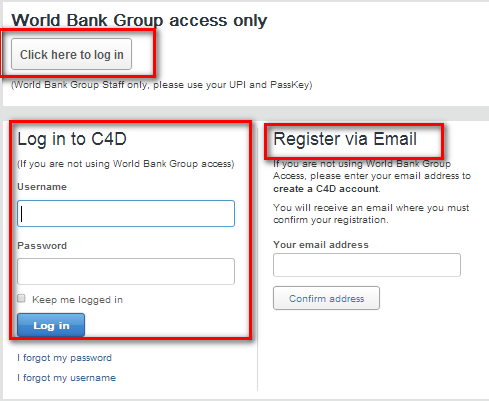 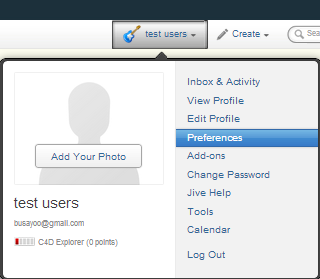 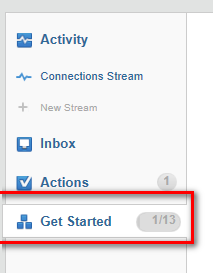 Updating your Personal Profile
Your profile  is a good way to share your interests and expertise with members of your group. On your profile page you can enter your biography, prior experience, languages, and expertise. You can also change your default picture to another image of your choice!
1. Access Your Profile 

Once you have logged into C4D, click on your name on upper right hand corner of the screen and select “Edit Profile” . You will then be able to a) Update your photo and avatar b) Edit your profile and c) set your privacy preferences.



2. Update your photo and Avatar

To update your profile image, click on “Avatar & photos” you will then be able to “Add photo”: select the one you are interested from your computer, upload it, crop it if needed, and finalize.








3. Edit Your Profile

To edit your profile click on the “Your profile ” link. There you can update your  biography and  your expertise. Click on “Save” at the bottom of the page to save your changes.
1
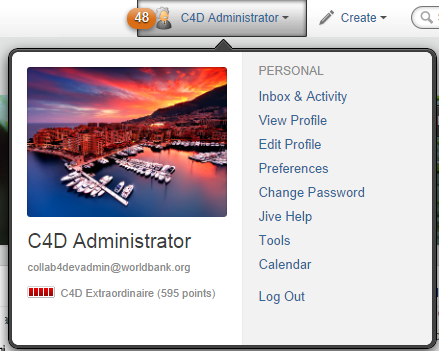 2
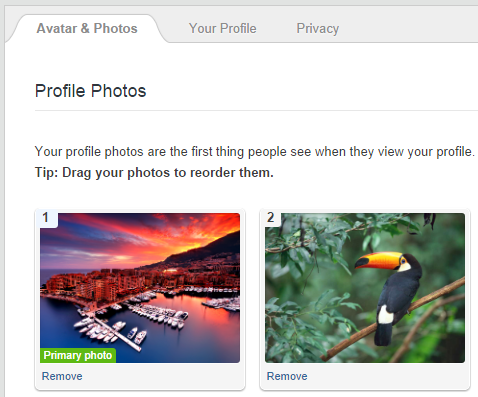 3
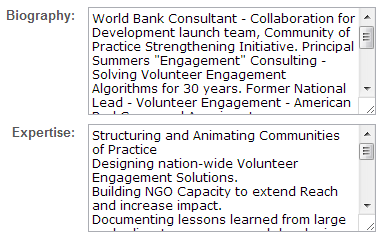 Participate in a Discussion or Create a new one
Discussions in C4D make it easy to reach out to your  colleagues – wherever they are – to brainstorm, get
          feedback or ask a question.
1. Browse for your Group 

Discussions in C4D  are anchored within specific
Communities/groups. To participate in a discussion or start a new one browse “My Groups”  in the middle right of the page to find your  community/group. You can also use the search bar on the upper right corner to find your Group.  

2. Participate in an existing Discussion

Once you are on the homepage of your group you can participate in existing discussions by clicking on titles of discussions that are of interest to you.


2. Create your Discussion

Once you have selected the Group  where you want to 
create  a discussion, go to the “Actions” submenu 
and click under “ Start a discussion” link. 

3. Your Discussion Post as a Question 

If you choose to mark your  discussion as a question,
you will be able to mark it as ‘answered’ later on.  Once
you have posted your discussion it will be visible to other 
members of your group and they will receive an e-mail
notification alerting them that a new discussion has been
started ( if their notification settings allow). You will also 
receive e-mail notifications  when comments are posted 
to the discussion you started. 

4. Add Tags

Tag your  discussion  using  underscore “_” character to
concatenate multiphase keywords.
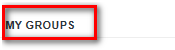 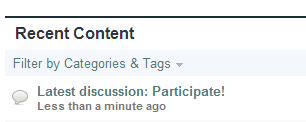 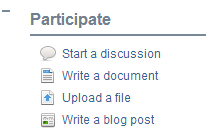 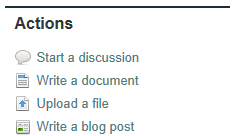 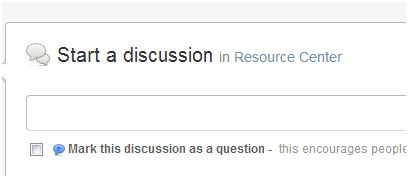 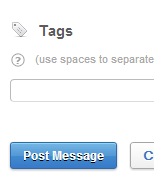 Create a Document
C4D  allows users to create and edit online, wiki-type, documents that can be modified by a group of users collaboratively. This feature works well for documents such as team plans, meeting notes or things that need to be reviewed by your colleagues before release.
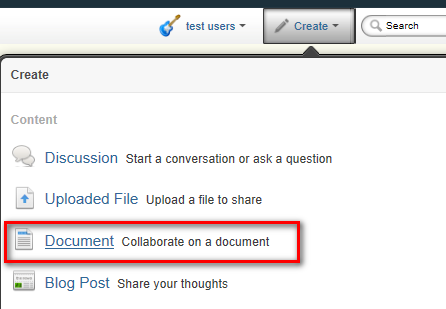 1. Select the Document feature

Documents on  C4D can be created in your group or under your personal profile. Click on the “ Create” menu in the top menu of C4D. 



2. Select the location for your document

On the drop down menu select the group where you want to create your document or choose “your documents”.


As an alternative you can also navigate to your group and select the “Write a document” option under the Actions menu.


3. Draft Your Document

Enter  title and text, categories and tags and click  “Publish” to save and post your document.  


4. Other features

You have an option to choose users who will be allowed to edit your document  by leaving “Restrict Authors” unchecked or selecting specific people to collaborate on your document.
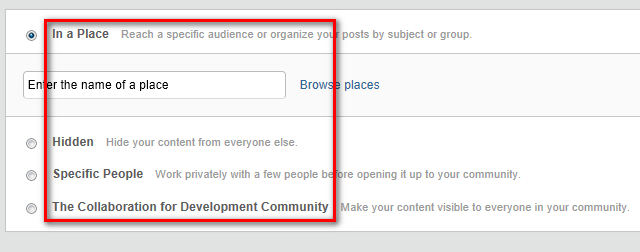 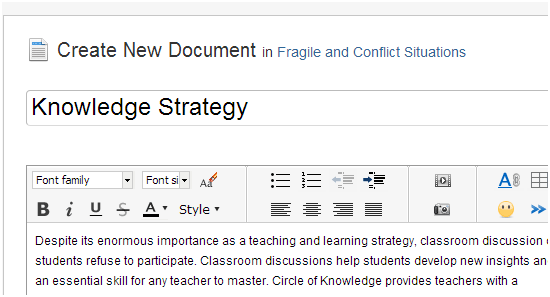 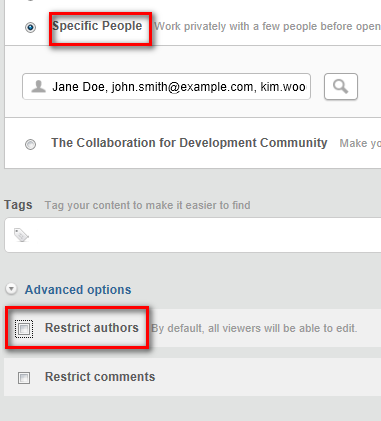 Managing Versions in Documents
One of the features of the platform is version control for documents: users have the ability to edit online documents, compare two versions of the same document side by side, and also restore previous versions of a document.
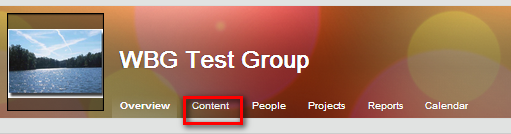 1. Access your document
To edit a document first navigate to that specific piece of content: it will normally be located under the content tab of your group.

2. Edit your Document
To edit a document go to the “Actions” sub-menu on the right hand side and click on “Edit” link. Once you have finished editing make sure to publish your changes.

3. Version Control
To see different versions of the same document click on “ Manage Versions” . 
To see the tracked changes between the current and the previous version, click on the magnifying glass icon. 
To compare other versions click on “ Version 
Comparison” link. 



This feature applies only to documents created in C4D, not to uploaded files created in other applications (Word, Excel or Power Point).
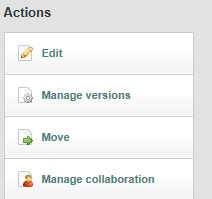 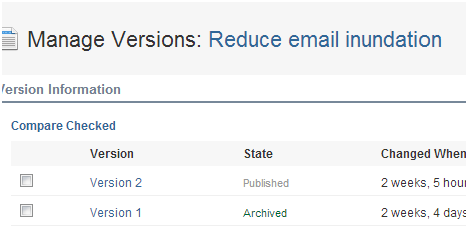 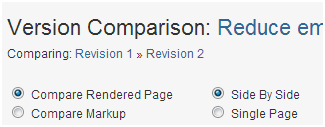 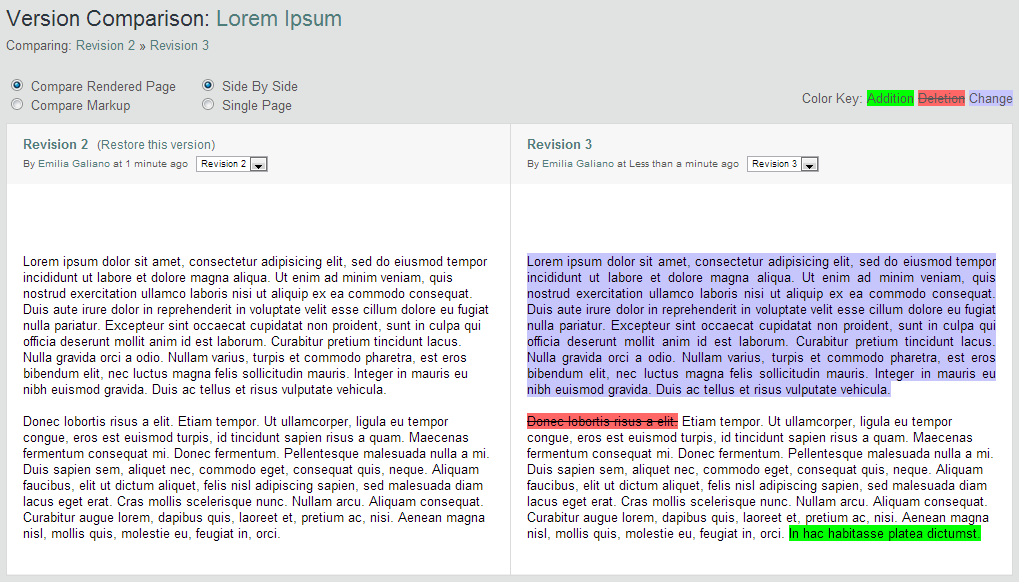 Create Blogs
Blogs can be used to broadcast individual messages to your group, post something noteworthy, or pitch a new idea or proposal.  Blogs can be anchored to your personal profile or to a group. You can create your own blog or comment on blogs authored by your colleagues.
1.  Select the Blog Feature
        
To create a blog click on the “ Create” submenu and
select” Blog Post”.  



2. Draft your Blog
Create a title, enter your blog

3. Select the location for your document

You may choose to create a personal blog within your profile to focus on issues within your field of expertise, or start one within a group on a topic relevant to that community.

As an alternative you can also navigate to your group and select the “Create Blog Post” option under the Actions menu.


4. Other features

Click under “Advanced Options” to open your blog for 
comments, to disable comments or to stop comments that were previously enabled and to schedule when your blog gets published.
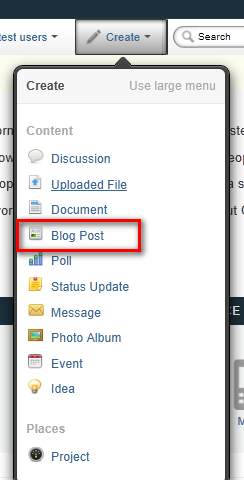 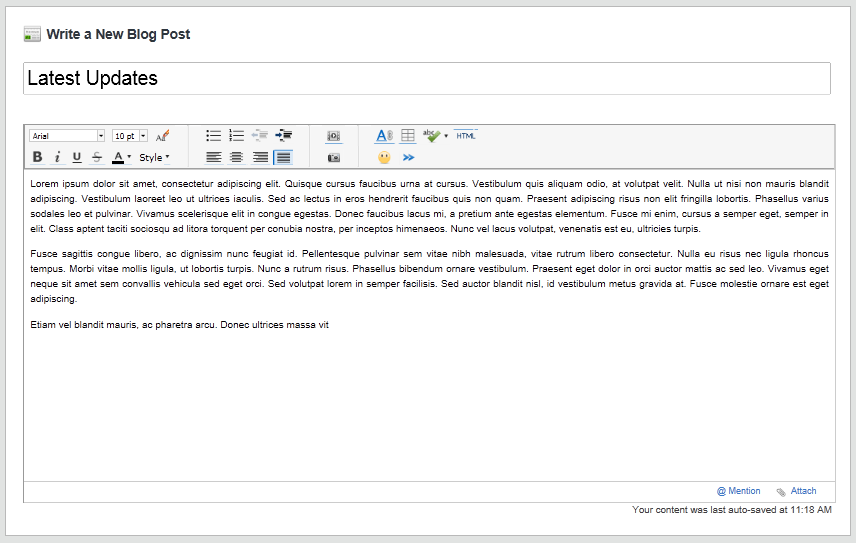 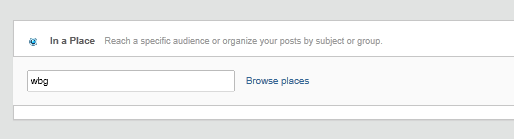 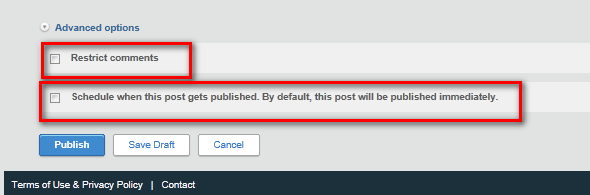 Using Tags
Tags are keywords that users can associate to a piece of content: they help to describe the content, but most importantly they help to make that piece of content more easily findable in searches.
1. Tags and Tagging

When you have content that you want to tag, scroll to the Tags field at the bottom of the page. Enter the tags that you wish to use.
Use an underscore (“_”) between words that you wish to keep together  as one tag (e.g. East_Asia)
As you enter your tag(s), existing tags may show up as suggestions.
 

2. Other Features

You may see a “tag cloud” on group homepages on C4D. This is a box that shows tags that are used in that group: the size of the tag indicates how frequently that tag has been used associated to content.
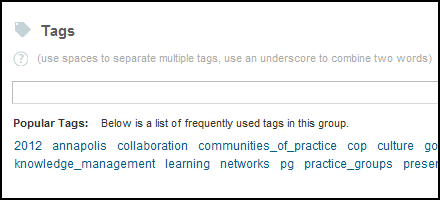 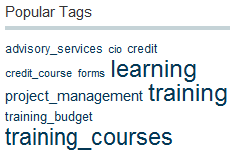 Activity and Custom Streams
The “Activity” section shows all activity or you can  see the activity stream for the  people, places, and content that you follow. A stream shows you real-time updates of activity as people interact with content, people, and places in the community. You can see all public activity in the Activity Stream, or create your own custom streams that show only the people, places, and content items you select.
1. Activity

In the left pane of your homepage preview  and interact with activity that flows through your place.
Click on the Activity bar menu. 
The Connections Stream  will show all your connections (people, places and content you are following). You can edit the stream  further and add people, places and connections. You can also set it as a homepage by clicking on the pin icon.

Note: Activity is the best place to explore the full range of what’s happening in your place. By default you see everything that is posted in the community ( that isn’t private content). Click under Filter tab to choose the relevant information. 


2. Create a Custom Stream

A stream is created when people interact with content, people and places in the community. ( e.g. someone modifies a content, comments on or replies to an item, publishes a new document end so on. 
To create a new stream click  on New Stream and enter a name for it. Drag and drop items from the Suggested People  and Places in the right column, or use the Search box to find specific items you want to follow in this stream. 

3. Update your status

Update your status by clicking in the text box at the very top  of the activity section of Collaboration for Development. Include pictures or links using the icons, and then post your status.
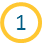 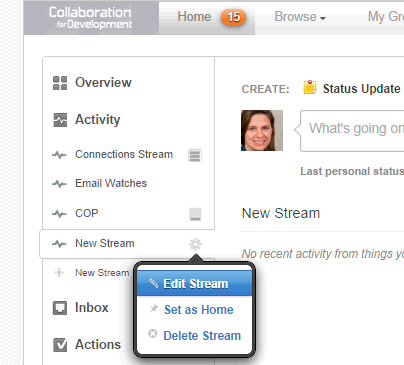 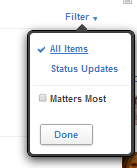 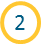 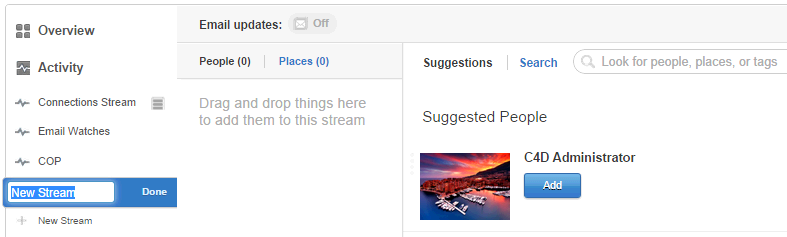 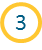 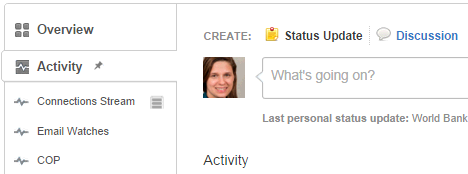 11
Inbox and Actions
1.  How to Use the Inbox Section

The “Inbox” section is you-centric and tracks activity on items related to you. This includes discussions that you are participating in, @ mentions, content that is shared with you, and direct messaging. You can also choose to track other things so that they show up in your Inbox section. 
In this section, you will see unread alerts in the list on the left-hand side. 
Click on an alert to view the details of this item in a window in the right-hand column. 
In the preview on the right-hand side, you can easily reply to discussions, comment on documents, “like” an item, repost, or share. 
Go to  “Send Direct Message”  in the upper right-hand corner to send a personal message directly to someone.  
Use the “Filter” button above the alert feed to filter types of content that shows up in the alert list.

How to Use the Actions Section
The “Actions”  section is focused on alerting you to things that you need to act on. These alerts include notifications, assigned  tasks, to-dos,  and required actions such as document revision or a group membership approval. 
Once you are in the Actions section, there are three main tabs that contain “Actions Alerts,” “Notifications,” and “Tasks”. If there is content that requires your moderation, a fourth tab will also appear. Each tab will also have a number to alert you to the number of actions within that tab. In order to view actions in each tab, click on that tab. 
a) Click on an alert to view details.
b) Click on a link to the right of an alert to take action on an alert and remove it from your alerts list.  In order to remove an alert, you can click “Dismiss.”
c) To mark a task as completed, click on the checkbox to the left of a task. 
Note: You need to create a Project first before using the Tasks feature.
The Communications stream shows what is relevant for you while the Actions stream shows items that you need to take action on. Both can be accessed in the top menu bar.
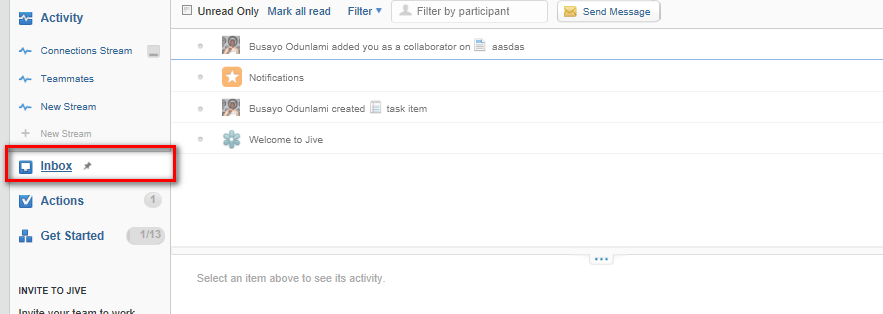 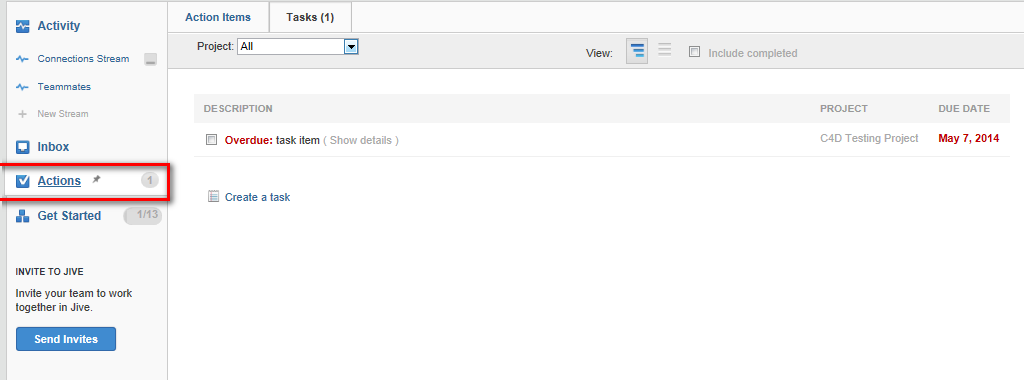 The Use of Status Update
You can now quickly share your thoughts, a link, a video or simply what you are working on with everyone on Collaboration for Development or just the other members of a group.
1. Collaboration for Development Status Update

Allows you to share with the community a brief thought, a link/video or your current location with the entire community. Go to Activity and start typing in the topmost section.




2. Status update within a Group

This allows you to share a thought/link/video with just the members of a group. It is a great way to quickly share something and get feedback.

You can post a Status Update at the group level in:
The Recent Activity section on the group Homepage
On the Activity page of that group (if enabled)





3. Filter Status Updates

You can always filter the most recent activity in your group or at the platform level to only show the most recent Status Updates. Click on Filter>Status Updates.
1
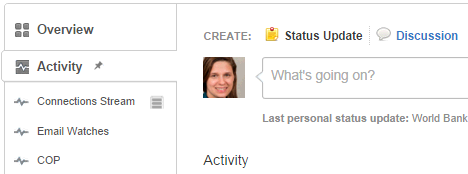 2
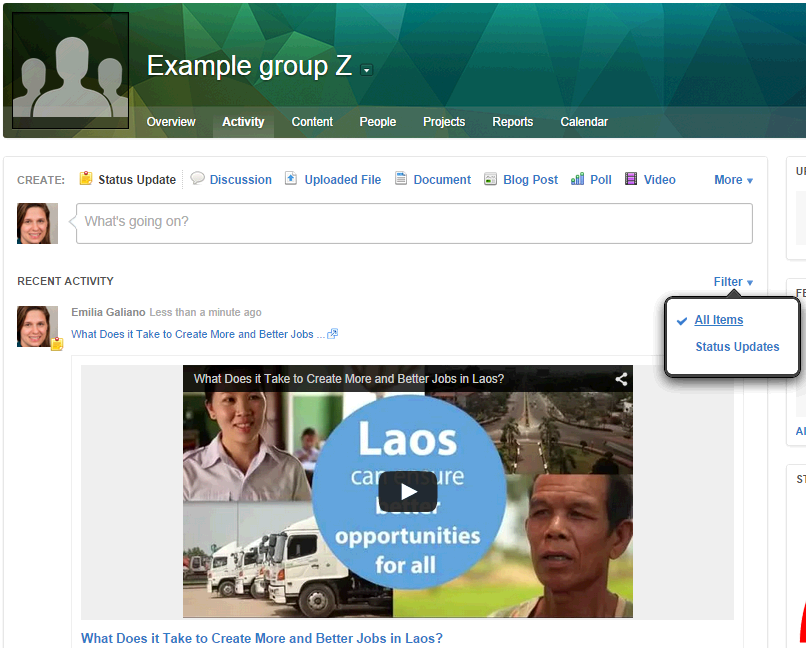 3
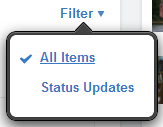 The Use of Share, @mention, Like and Direct Messages
1. Sharing

Access the content that you would like to share with another user. Click on Share to the right hand side of the content and select the user that you would like to share this content with. You can also add a message explaining why you think they should take a look at it. 


2. @mention

Allows you to easily link to content, people or groups in C4D. Within any content or comment to a content you can @mention users, content or groups. Every time you type @ followed by the title of a content, the name of a user, or the title of a group you will see a drop down menu appear and you will be able to pick the link you were looking for (make sure to use underscore between words). If you @mention users they will get a notification in their Inbox: this is another easy way to share content with someone or to connect people.

3. Liking

You can also express appreciation for any type of content. This will be recorded as an activity and people who follow you will be able to see which documents, discussions or blogs that you like. You can find the Like option on the right hand side of any content.


4. Direct Messages

You can send a message to one person  or a group of users in C4D. The message will appear in both your and their Inbox. You  can send a Direct Message by either hovering over a person’s  name when it appears as a hyperlink (and selecting the Direct Message option) or by going to your Inbox (you will find the  Send Direct Message button in the top right corner).
1
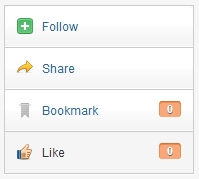 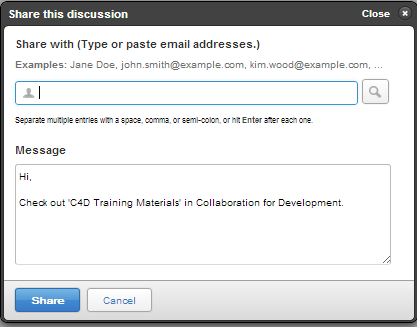 2
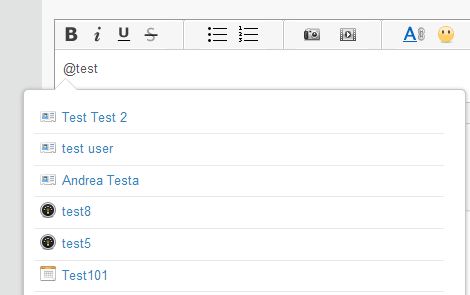 3
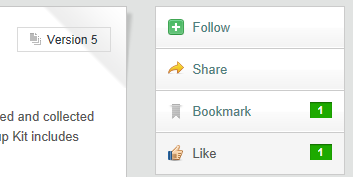 3
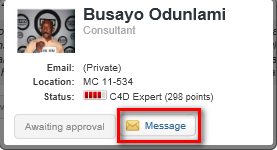 Photos
Photo albums are a way for you to share photos from your group conferences, workshops, study tours,  and other events. This easy  to use feature lets users store a large number of photos.
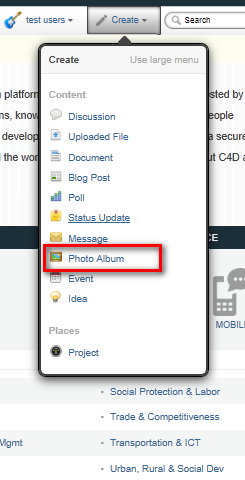 1. Create A Photo Album
Photo albums in C4D are anchored within specific groups. To start one, navigate to the group  where you intend to start your album.
In the Actions box select “Create a photo album” and fill out the required fields. Then, click “Create photo album.”


2. Add Photos

Once you have completed this step, you will be able to add photos. Enter your album and click “Add 
photos.”  You can add multiple photos at once uploading a zip file containing all your photos.


3. Other Features

Note that you can also add more than one photo at a time. To do so, click “add another photo” at the bottom of the page before clicking the “Add” button at the very bottom, which is at the end of the page. 
Please note that this application supports the following file types: BMP, GIF, JPEG, JPG, PJPEG, PNG, WBMP, TIFF.
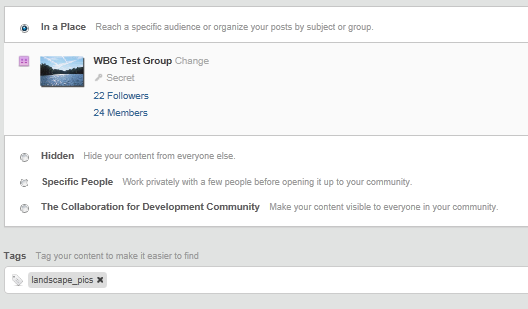 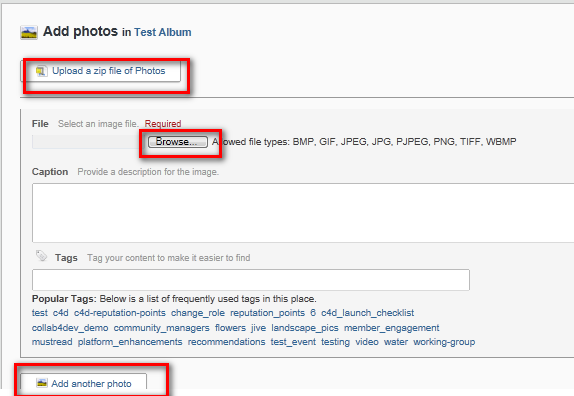 Comment and Create Content by Email
With the advanced incoming email you can post  documents, blogs, discussions, status updates, announcements and project tasks via email and also reply to discussions,  comment on documents and blog posts, reply to direct messages and shares.
To create content in a group via email you need to first obtain specific content email addresses:

Access the group that you would like to be able to create content by email for.

Under the “Actions” menu on your group banner you will see the “Create by email" option. If you select it a window will pop up allowing you to choose the type of content you would like to create by email.

Once you have selected the type of content, you can select to email the addresses for those types of content to your inbox. These will be the addresses that you will use to create content via email.

To create content via email, choose the email address related to the content type that you would like to create (from the email that you have received from the system): the subject of the email will become the title of your content, while the actual content of your email will become the body of the content. If you want to include tags, in the last line of your email type Tags: tag1 tag2 tag3






To be able to comment on content via email please do the following:
Go to your Profile and select “Preferences”
Under the Email preferences options on the top  select items which you would like to receive email notifications on.
Now every time someone updates that specific group or content you will receive a notification: simply reply by email to that notification to comment on updates.
1
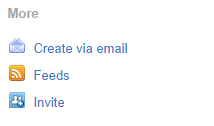 2
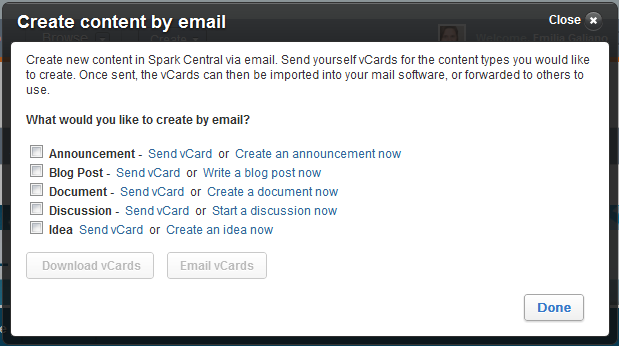 3
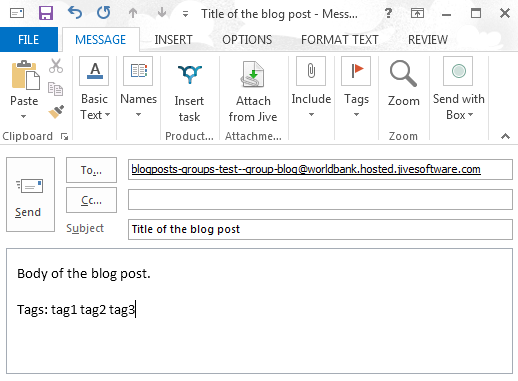 1
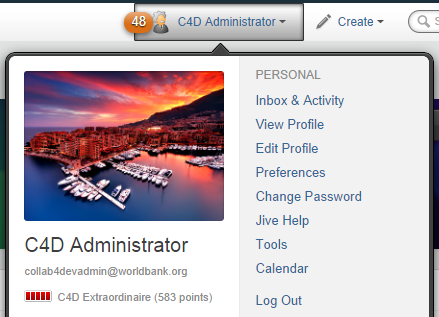 2
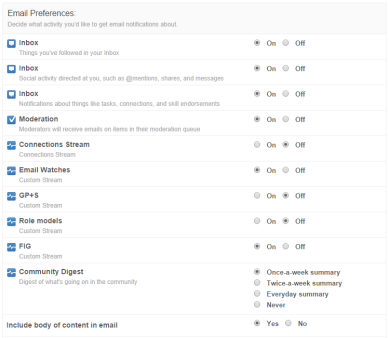 Access from Mobile - Web
1
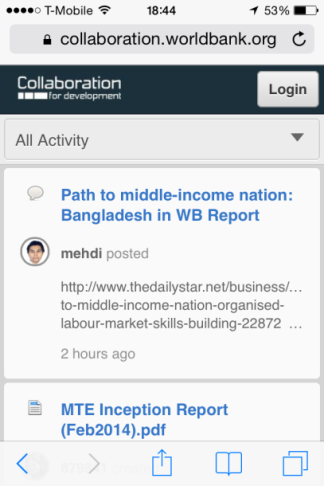 On your mobile device, open the internet browser (for example Safari on iPhone or iPad) and type collaboration.worldbank.org in the URL bar. You will land on the homepage shown in point 1. 









Click on Login (top right corner on your screen). You will land on the page shown in point 2. Here please select the “Click Here to Login” if you are World Bank Group staff. If you are not World Bank Group staff, please enter your credentials (username and password) in the section below, titled Log in to C4D.


World Bank Group Staff only: after clicking on the “Click here to log in” you will be redirected to a page where you need to enter your UPI and Passkey. This is the last step, you have now successfully logged in to C4D using your mobile device.


You will now be able to
Create new content (Status Updates, Discussions and Direct Messages), 
Search for Content, People and Places, and 
Engage in your groups.
2
3
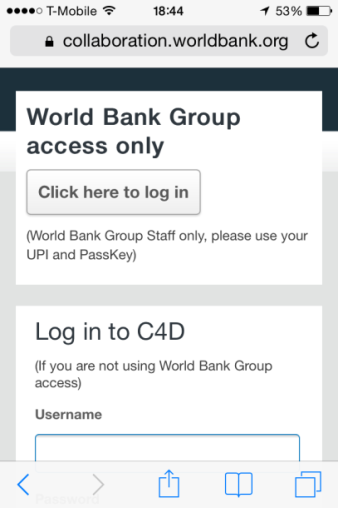 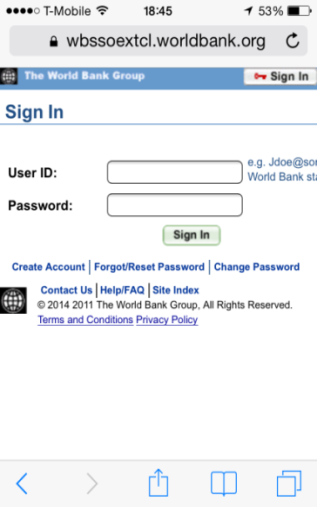 4
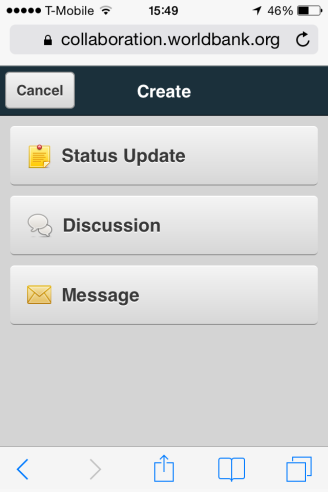 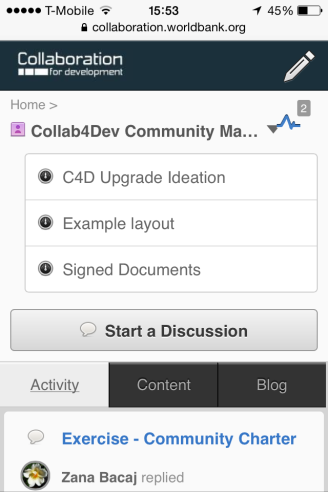 Access from Mobile - iOS
1
2
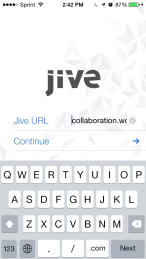 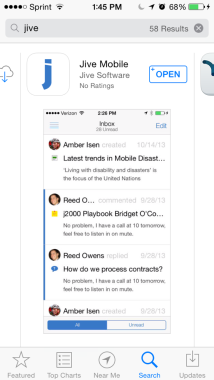 On your mobile device, open the app store and search for “Jive”. Download the App


Open the App. Enter “Collaboration.worldbank.org” in the URL text box and Click “Continue”.




Enter your Collaboration for Development Username and Password, click on “Sign in”. 











You will now have access to your Collaboration for Development Inbox, Activity Streams, and Bookmarks and you also will be able to Create new content.



NOTE: Currently WBG staff will not be able to log in with their UPI and Passkey, we are working on a solution to enable everyone to use the App.
3
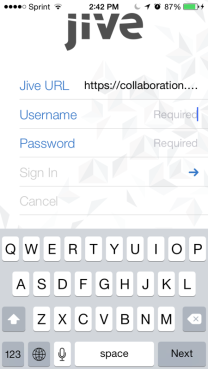 4
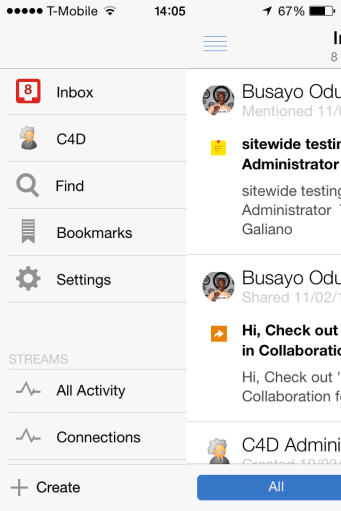 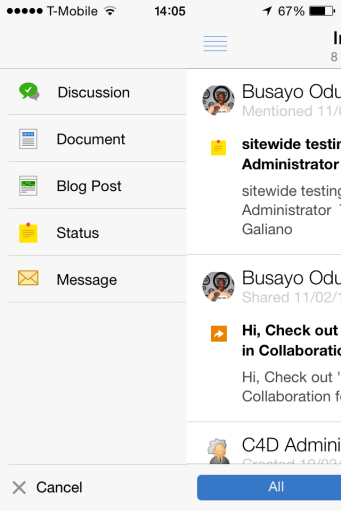 Access from Mobile - iOS
1. On your mobile device, open the app store and search for “Jive”. Download the App





2. Open the App. Enter “Collaboration.worldbank.org” in the URL text box and Click “NEXT”



3. In the next window, Click “Next”, then click “go”.








4.   WB Staff- select “Click her to log in” under World Bank Group Access only and Enter your “upi” and “passkey” in the next screen.
       External Members – Enter your “username” and     
       “password” below and click “log in”




5. You will land in the C4D Mobile App  homepage
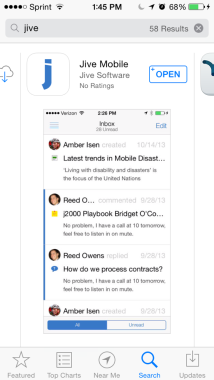 1
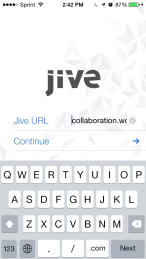 2
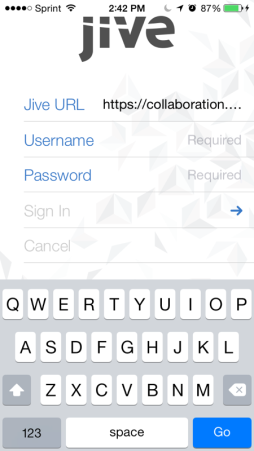 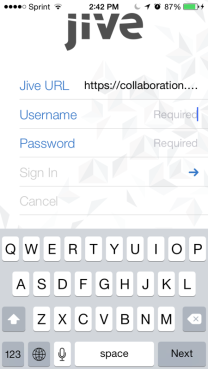 3
3
4
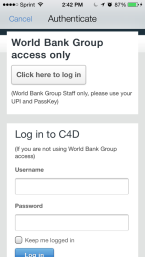 5
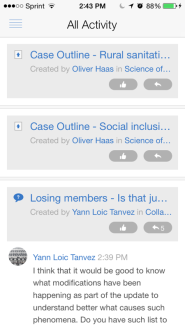 Email Notification Settings
Collaboration for Development can create a high number of notifications, alerting  you of new pieces of content. You have different options to receive email notifications on certain content.
1
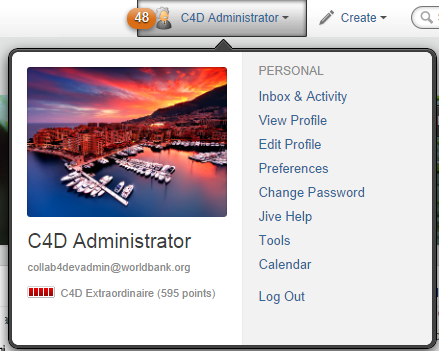 Set Your Preferences


I. From your preferences page

Click on your name in the upper right corner and select the Preferences tab. 

Here, choose the community digest option so you ‘ll receive an email with a summary of community news. You can choose to set  notification options from “On” to “Of” depending on your interests.


Note: The community digest includes your status, a list of activity around content, a list of activity by your followers, a list of popular content.
 












II. When you are editing a stream

Click the gear icon next to the stream and select  Edit Stream.

At the top switch Email Notifications to Off or On and then Done next to the streams title.
2
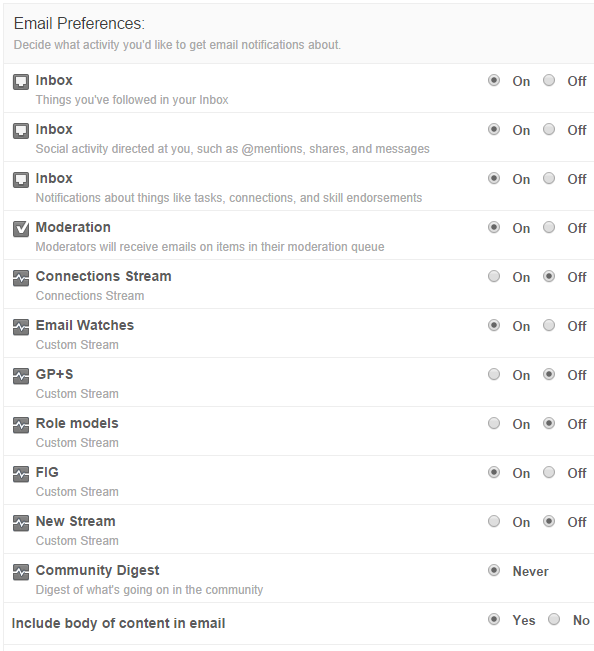 3
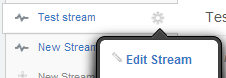 4
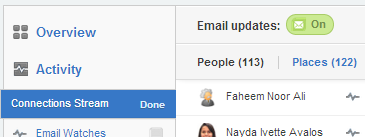 20
8/28/2017
Search
The search function in is a powerful tool that helps you to quickly and easily find content, people, and groups. You may do a quick search – also known as a spotlight search – from any screen in C4D or you may choose to do an advanced search
Spotlight Search

Begin typing  in your search terms – the auto suggest 
box will show up beneath the search box as you type
slowly.
The other auto suggest box is divided  in Content ( eg. 
documents, discussions etc.), people ( profiles) and 
groups (spaces and groups)
If you do not see the relevant results click on View all 
Results or press Enter.

Advanced Search
 Once you have pressed enter from a search in the
 spotlight you will access an advanced Search menu, 
there you will be able to browse all of the content, 
people, and groups that are related to the search term or 
terms that you entered by using the tabs. You can even
browse status updates and your direct messages in your 
search. Use the filters  to sort results by relevance and
other characteristics, by  content type, or to limit your 
search to a specific  time period.  You can also click on 
the “Search Tips” link to get to Advanced Search 
guidelines.
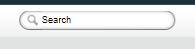 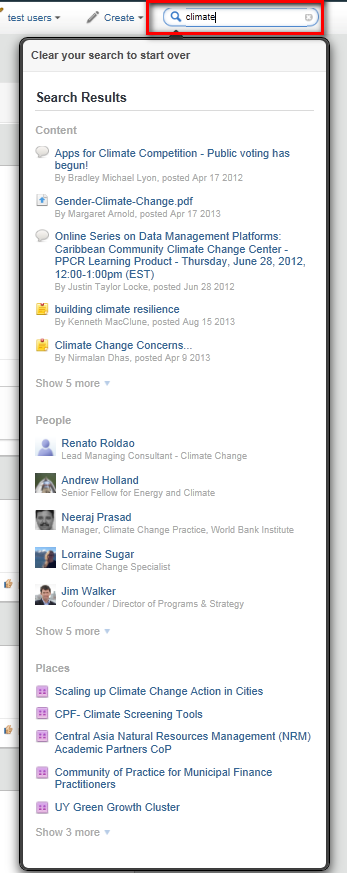 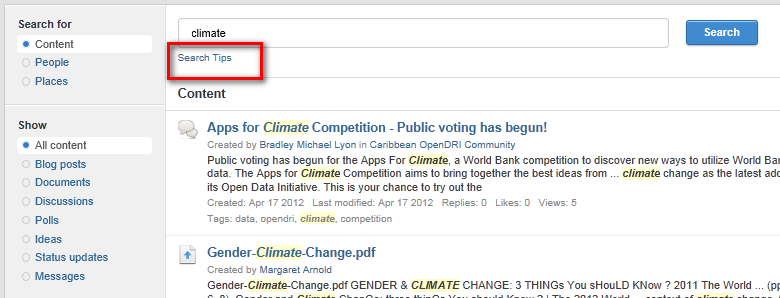 C4D Facilitation Team
To find more help or resources:
Access the Getting Started Page on C4D
Contact our team at collab4devadmin@worldbank.org
.